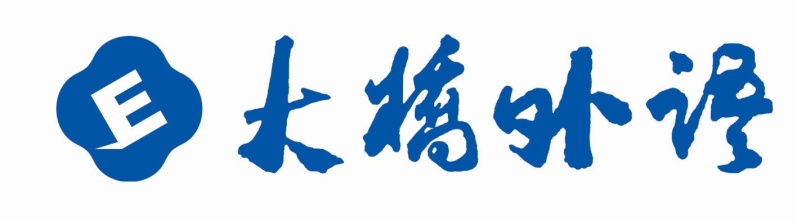 新目标八年级上册
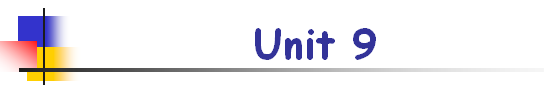 Can you come to my party?
SA 1a—2c
The second day
Warm up
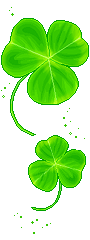 Can you come to my party?
Sure, I’ d love to.
Can you come to my party?
Certainly, I’d love to.
Can you come to my party?
I’m sorry. I have to 
prepare for an exam.
I’m sorry. I have to 
meet my friend.
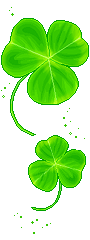 Phonetics
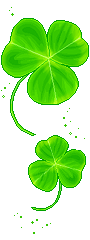 //
//
//
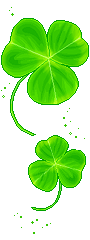 Phonetics
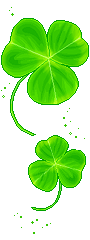 prepare
available
accept
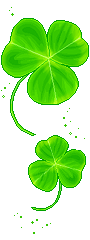 Exercise
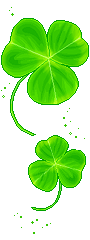 Thank you for           ___(invite) me, but I     can’t go to Lily’s party with you.
Paul has to study        _ (at/ for) the English      test tonight.
I have too      __   (much/ many)  water to drink.
Can you come to my party     _    (at/ on)      Sunday night?
5. Sorry ,I ’m so busy .______(Maybe/May be) another time!
inviting
for
much
on
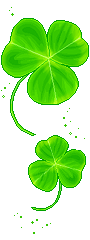 Maybe
Exercise
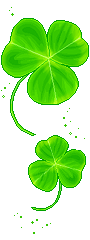 1. I can come to your party. (变一般疑问句)
 _____ you _____ to ______ party?
2. He has to go to see the doctor. (变否定句)
 He ______ ______ ____ go to see the doctor.
3. She has to stay at home and do her homework.
    (对划线部分提问)
 ______ ______ she ______ to ______?
4. Thanks for helping me today. (同义句)
    Thanks for ______ _______ today.
5. Can you go shopping with me. (肯定回答)
  ____ ___ ______
Can              come            my
doesn’t     have         to
What        does                have            do
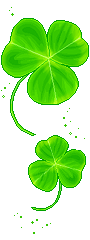 your          help
Yes ,      I       can     .
Exercise
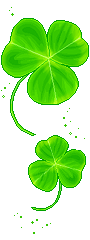 come
1. Can you _____ (come) to my birthday party?

2. We _________ (have) a piano lesson now.

3. They had two English _______ (lesson) 
     yesterday morning.

4. Do you often help your mother _____ (do )
     housework?

5. She ______ (can not) go with you.
are having
lessons
do
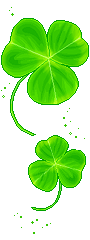 can’t
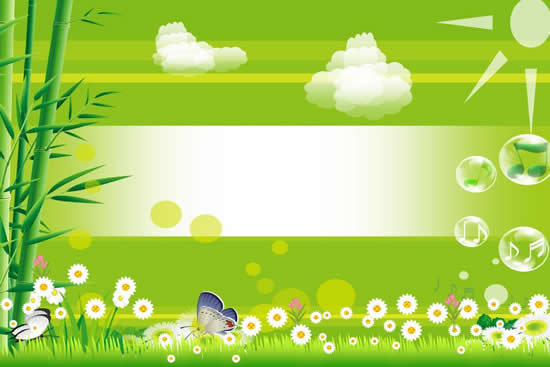 Lead in
Look at these pictures , guess what 
we will learn about
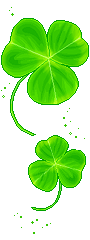 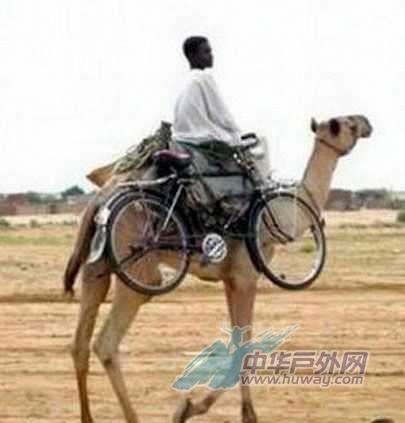 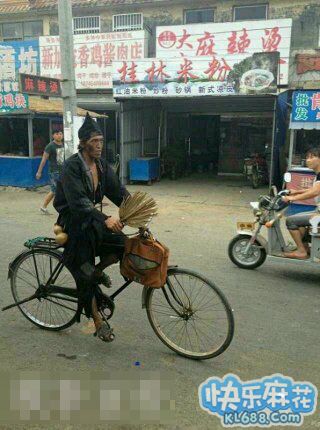 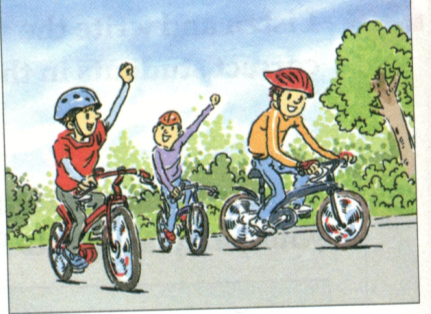 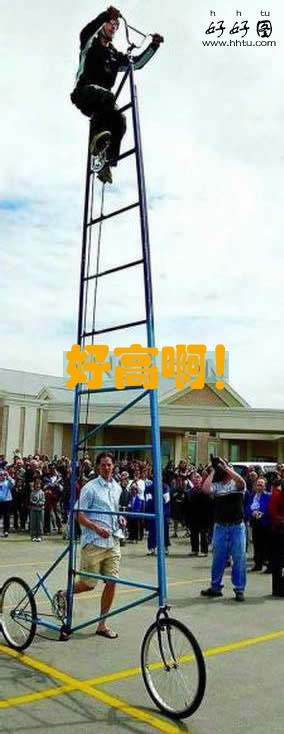 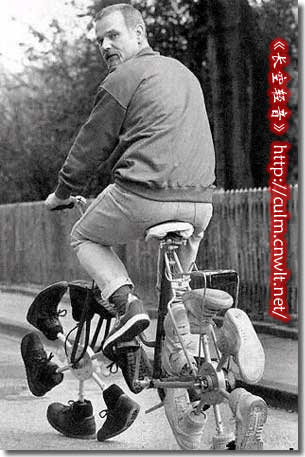 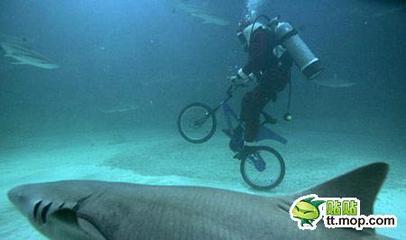 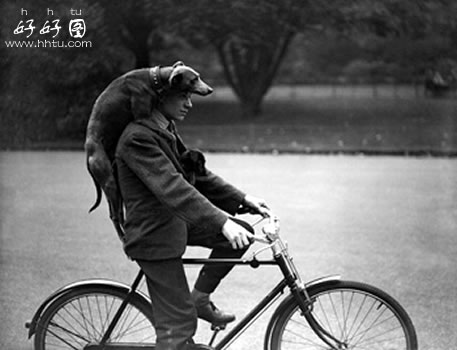 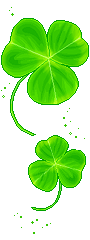 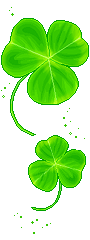 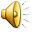 2d. Role-play the conversation.
Listen : Can Nick come to Jeff’s house on Saturday? Why?
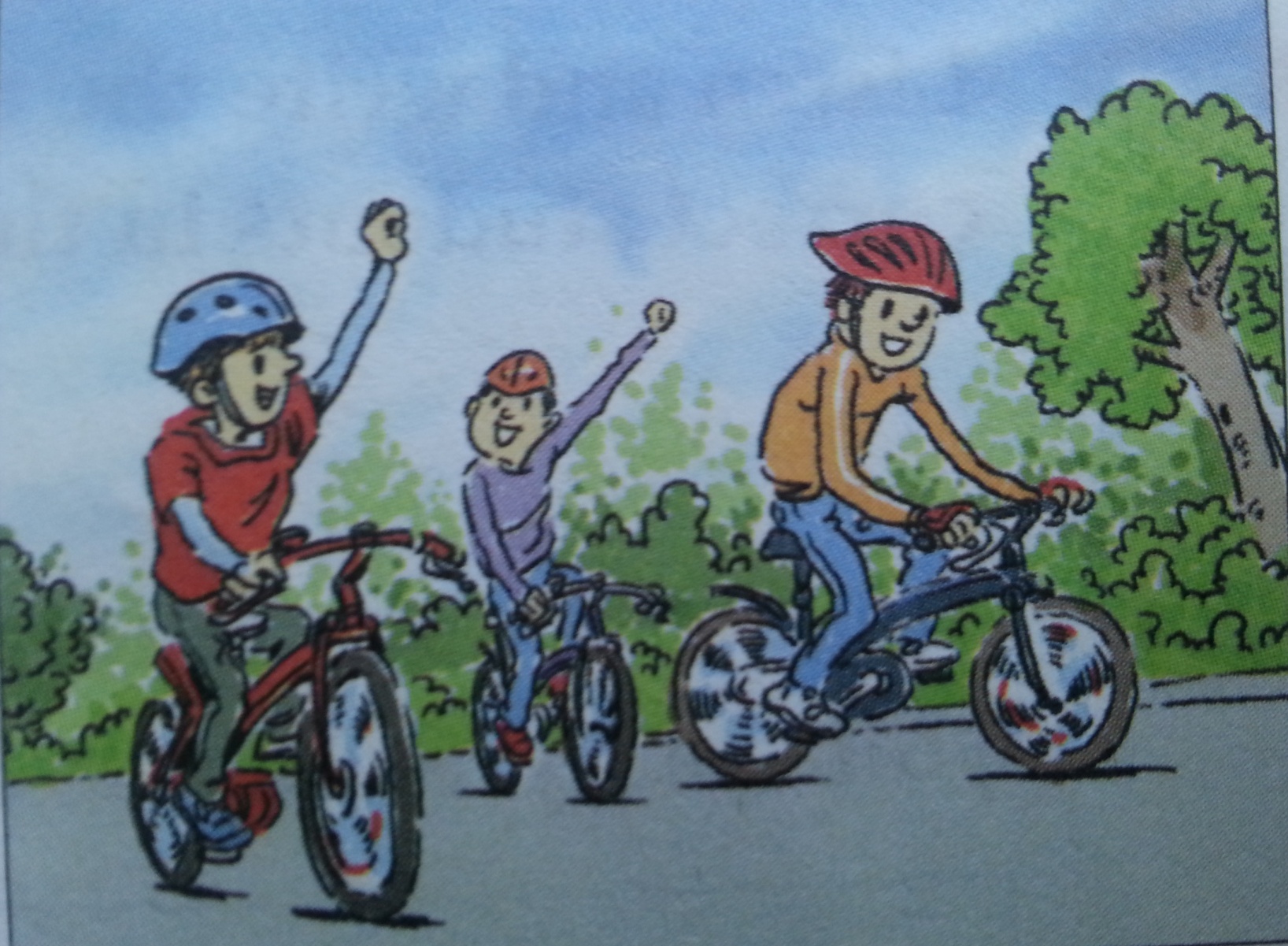 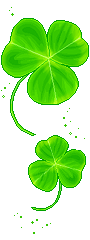 Notes
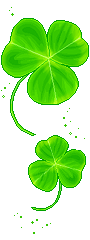 I remember we went bike riding
      together last fall when he visited you.
★remember v. 记住   反义词： forget
★remember doing sth. 记得曾做过某事
★remember to do sth. 记得要去做某事
doing
e.g. I remember _______ (do)  my homework  
       Please remember _______ (bring)  your  homework tomorrow.
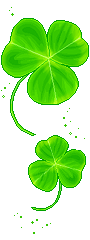 to bring
go bike riding 骑车旅行
Notes
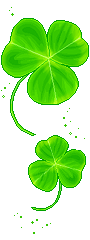 2. I’d love to come, but I’m afraid I can’t.
be afraid to do   担心、害怕做某事
 be afraid of doing  担心、害怕做某事
Eg :I ’m afraid to peel apples.(同义句)
afraid    of   peeling
I ’m ______ ___ ______ (peel) apples.
I ’m afraid so .恐怕是这样的。
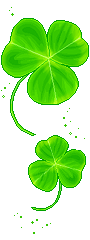 I ’m afraid not .恐怕不是这样的。
Eg :I ’m afraid so.(否定句)
afraid      not
I ’m ______ ______ .
Notes
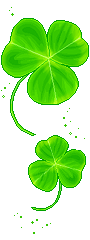 3. Oh, but Sam isn’t leaving until next Wednesday.
 until  prep. 到……时；直到……为止 (表示动作，状态的继续)
用于肯定句中

until常用于否定句中，与not构成固定结构，即 not…until,“直到……才”
e.g. It may last until Sunday. 这可能要持续到星期五。
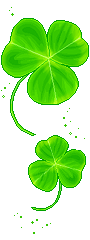 e.g. 噪音一直到午夜才停止。
The noise ______ stop ______ midnight.
didn’t              until
Notes
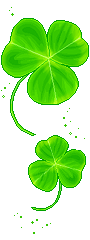 4.Can you hang out with us on Monday night?
  hang out “常去某处；泡在某处；”
  hang  v.  “悬挂；垂下”  过去式：hung
e.g.
 1. she  likes going shopping and  she usually
     _____ (hang) out in the shop.
 2. ______ (hang) the flag on the wall, please.
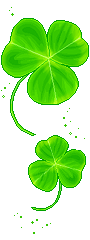 hangs
Hang
Notes
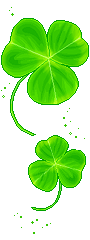 5. Catch you on Monday!   周一见！
  catch you  口语 “再见”
  catch  动词 “及时赶上；接住；抓住”  
  过去式：caught
e.g. I  _______ (catch) the bus just now .
caught
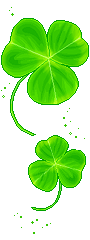 Grammar Focus
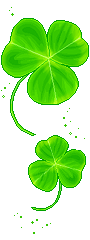 on
movies
go
for
study
sounds
help
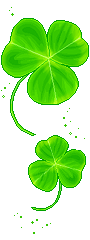 vailable
busy
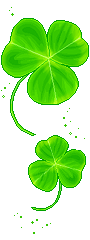 3a. Complete the answers with might and one of 
       the phrases in the box.
1. A: What are you going to do on Saturday?
    B: I’m not sure. I might __________________.
2. A: What are you planning to do after school?
     B: I don’t know. _____________________.
3. A: When will you finish the science homework?
     B: _______________________________.
4. A: Who are you going to the movies with?
     B: _______________________________. 
5. A: Are you free to come to
          my place on Saturday?
    B: _________________
         _________________.
visit my grandparents
I might watch TV
I might finish it on the weekend
I might go with my cousin
watch TV
on the weekend
my cousin
visit my grandparents
practice the violin
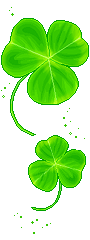 Sorry, I might practice
the violin
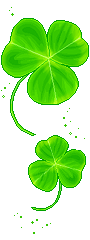 3b. Complete the sentences below. Use the    
       words in brackets to help you.
Can you play tennis with me?
1. Inviting: _____________________
      (can/play tennis )
    Accepting: _____________

2. Inviting: _________________________
    (would like to/go to the movies)
    Refusing:___________
    Reason: __________________________
    (might have to)
Sure, I’d love to.
Would you like to go to the movies?
Sorry, I can’t.
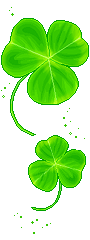 I might have to study for a math test.
Exercise
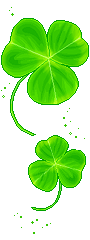 All of us have to                            ( 为… 而学习)  
     the English test.
2.I  have to                                                ___        .
     (上钢琴课）
3.I                                      (必须）go to see the dentist.
4.Can he                                   （ 来到 ）my party?
5.He is                                    _                ( 弹吉他)
study     for
go     to     the    piano   lesson
have         to
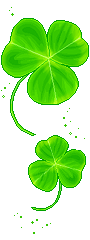 come            to
playing    the       guitar
Exercise
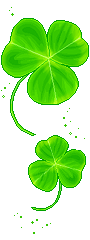 I can come to your party. ( 变一般疑问句)
                   you                 to                  party?
Thanks for your help .( 同义句转换)
      Thanks for                                     . 
It’s  seven  o’clock . (对划线部分提问)
                                          is  it  ?
We  have to study  for the math test .
    ( 改为否定句 )
     We                                                   study  for the
      math test.
She can play the guitar. (对划线部分提问)
                       can she              ?
Can              come             my
helping        me
What           time
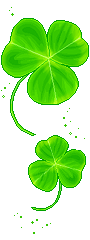 don’t         have            to
What                        do
Exercise
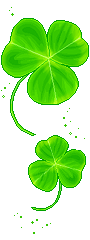 1. --Can you stay here longer?
    --___. But I have to be back tomorrow.
    A. I’d love to                      B. I’m afraid not
   C. I’m sorry, I can’t          D. No, thank you
2. They didn’t go to bed ____ the work was 
    finished .
   A. when       B. while       C. until         D. after
3. --With ____ are you going to London?
    --My parents.
   A. what        B. who        C. whom        D. which
4. ___ you dance? We need some more actors for
    the talent show.
   A. Need       B. Shall       C. Must           D. Can
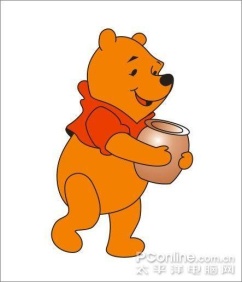 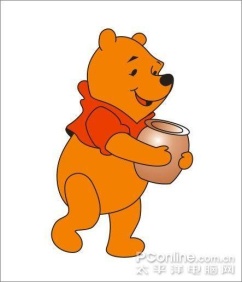 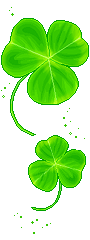 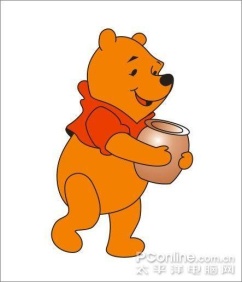 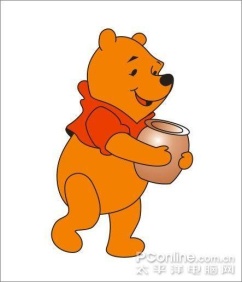